Презентация народного праздника
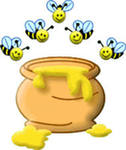 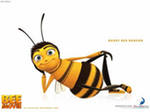 2 ИЮЛЯ — ДЕНЬ ПАСЕЧНИКА
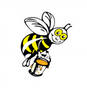 День памяти мученика Зосимы. Он принял крещение и отказался принести жертву языческим богам, за что был предан мукам.
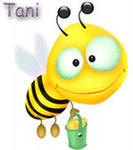 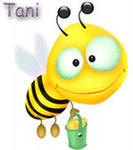 А иконы с его изображением развешивали над колодцами и ручейками рядом с пасекой. Воду их этих источниках пили как целебную, а прибившийся к этой своеобразной часовенке рой считали освященным и тщательно берегли.
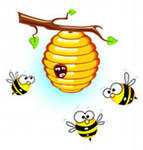 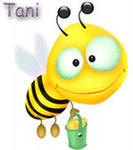 Приметы
Если пчелы сильно летят к своим ульям - быть скоро дождю; 

Становятся злее, чаще жалят - будет засуха;

 Сидят на стенках улья - к сильной жаре». 

 Возможного заморозка на почве, пчелы начинают заносить мед, заливать соты.
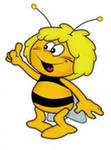 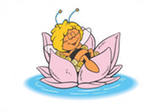 О пчелах в русском народе говорят:
Для пчелы всякий урок легок.

 	И пчелка летит на красный цветок.

 	 Медведю пчелы пиво в борти варят.

 	Ни пчелы без жала, ни розы без шипов.

 	 Цветы для пчел — пчелы для цветов.

 	Человек от пчелы всякой премудрости   поучается
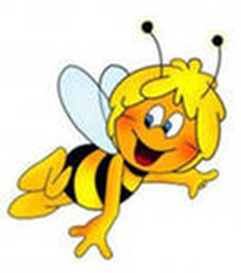 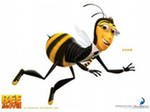 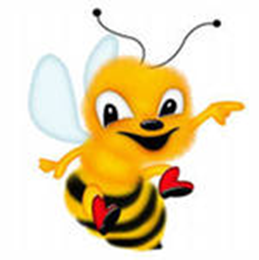 Спасибо, за внимание!
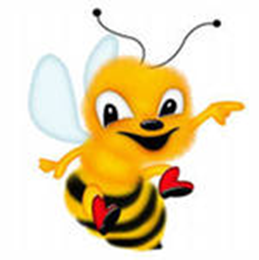 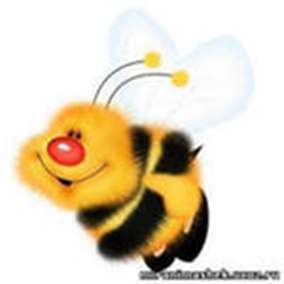 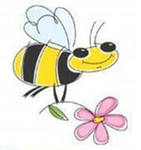 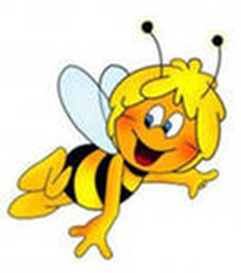 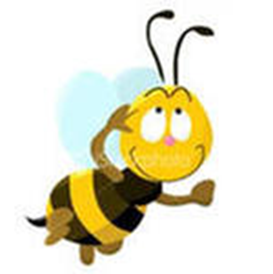